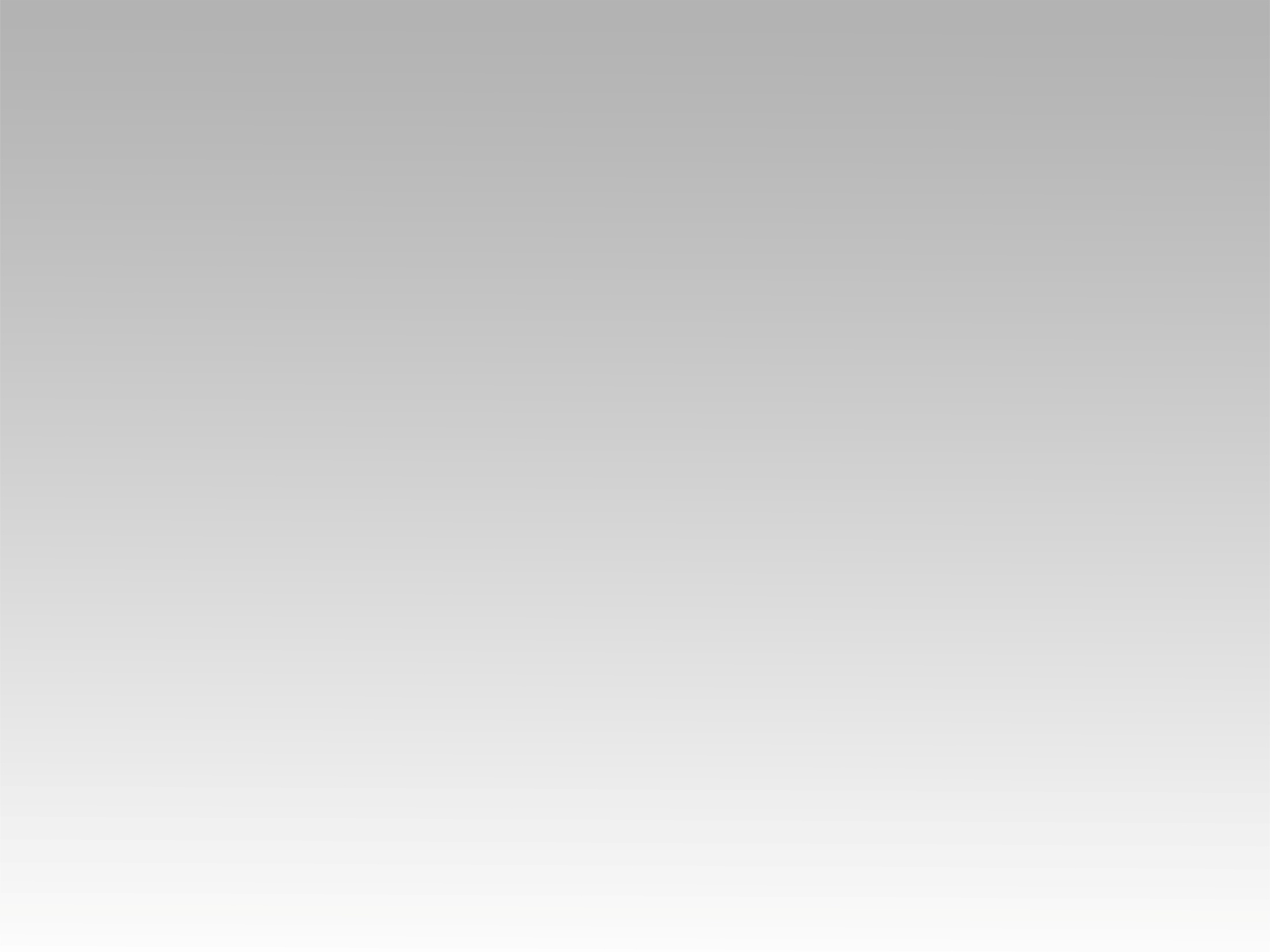 تـرنيــمة
كم من تاج يارب
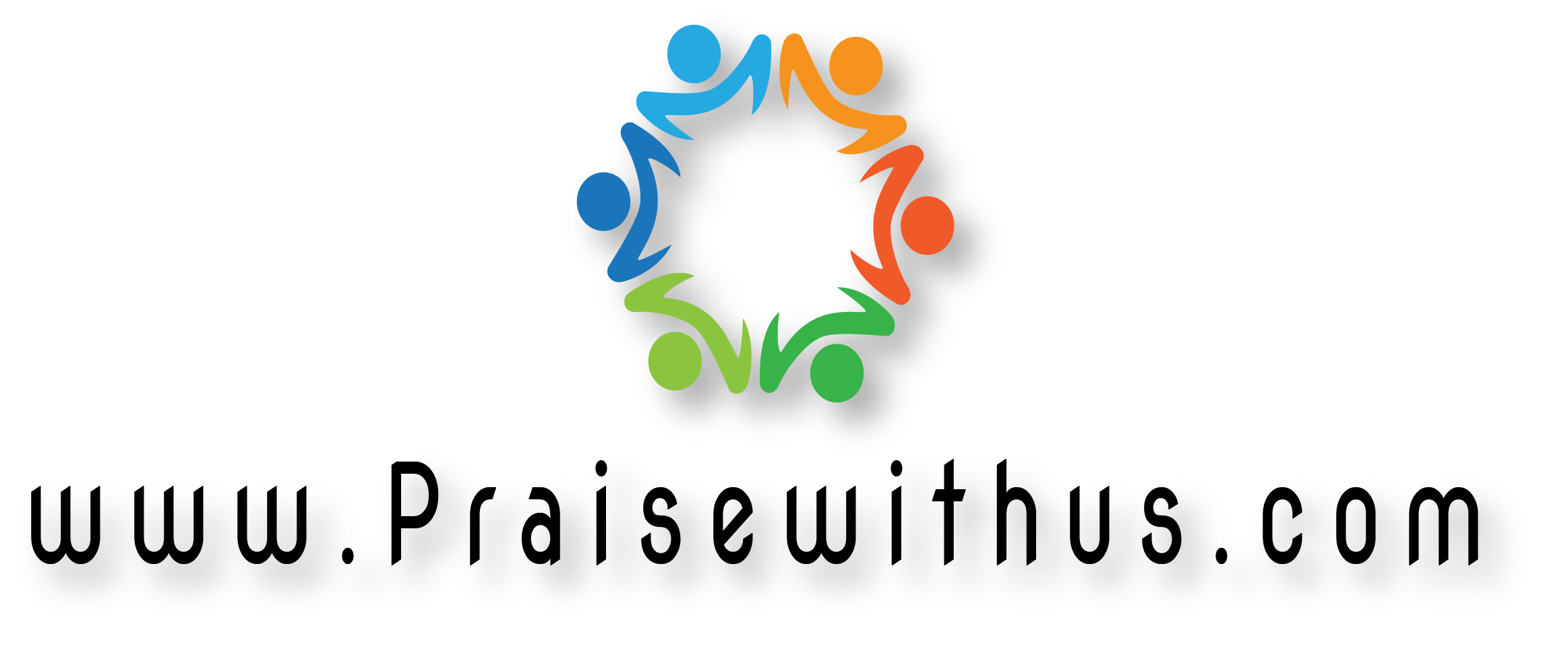 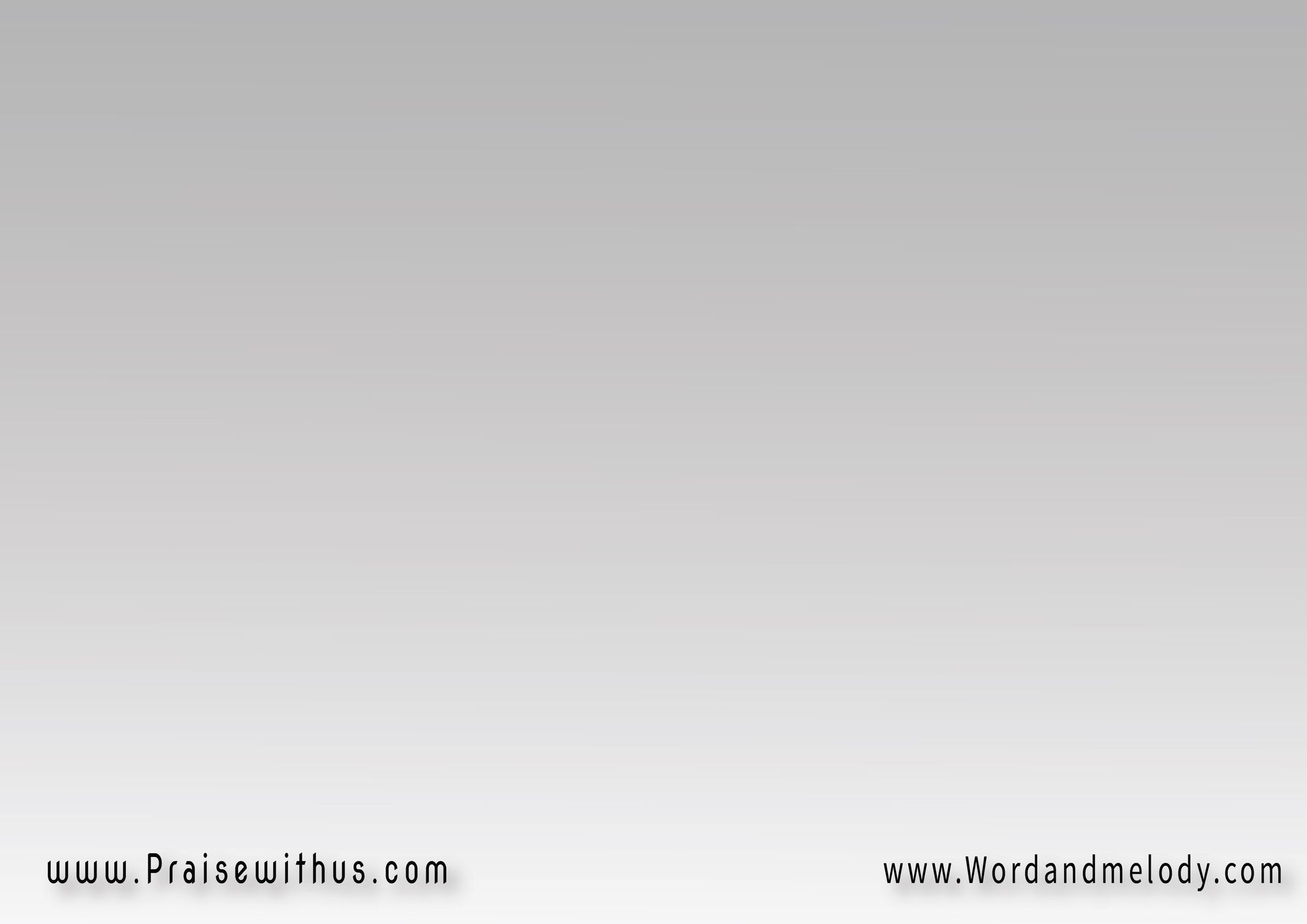 كم من تاج ياربي 
أنت متوج بهتملك بالقدرة 
بالبر والقداسة
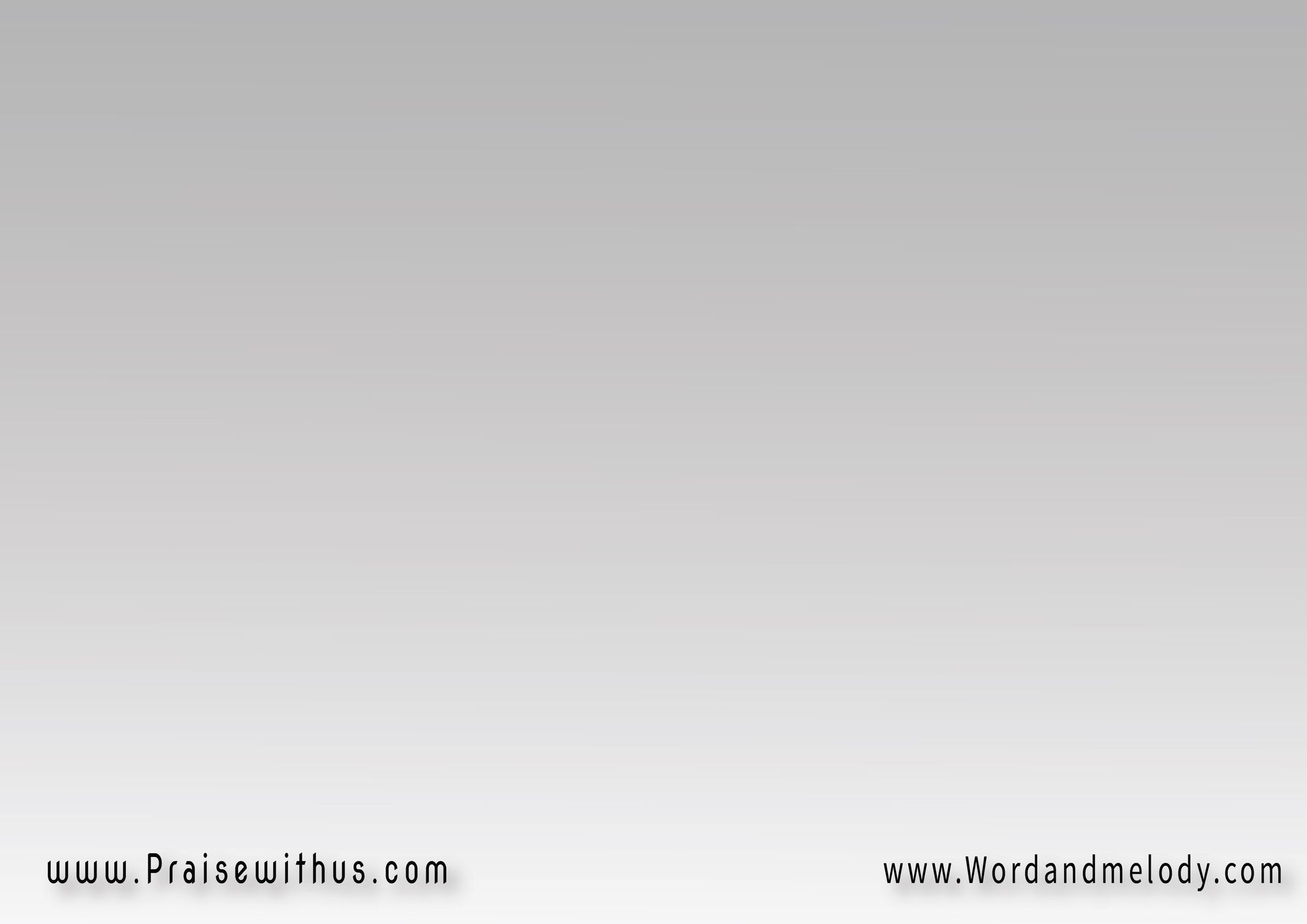 حاملاً كل الأشياء بنعمتكأنت رب السماء والأرضأنت رب الكل أنت رب الكل
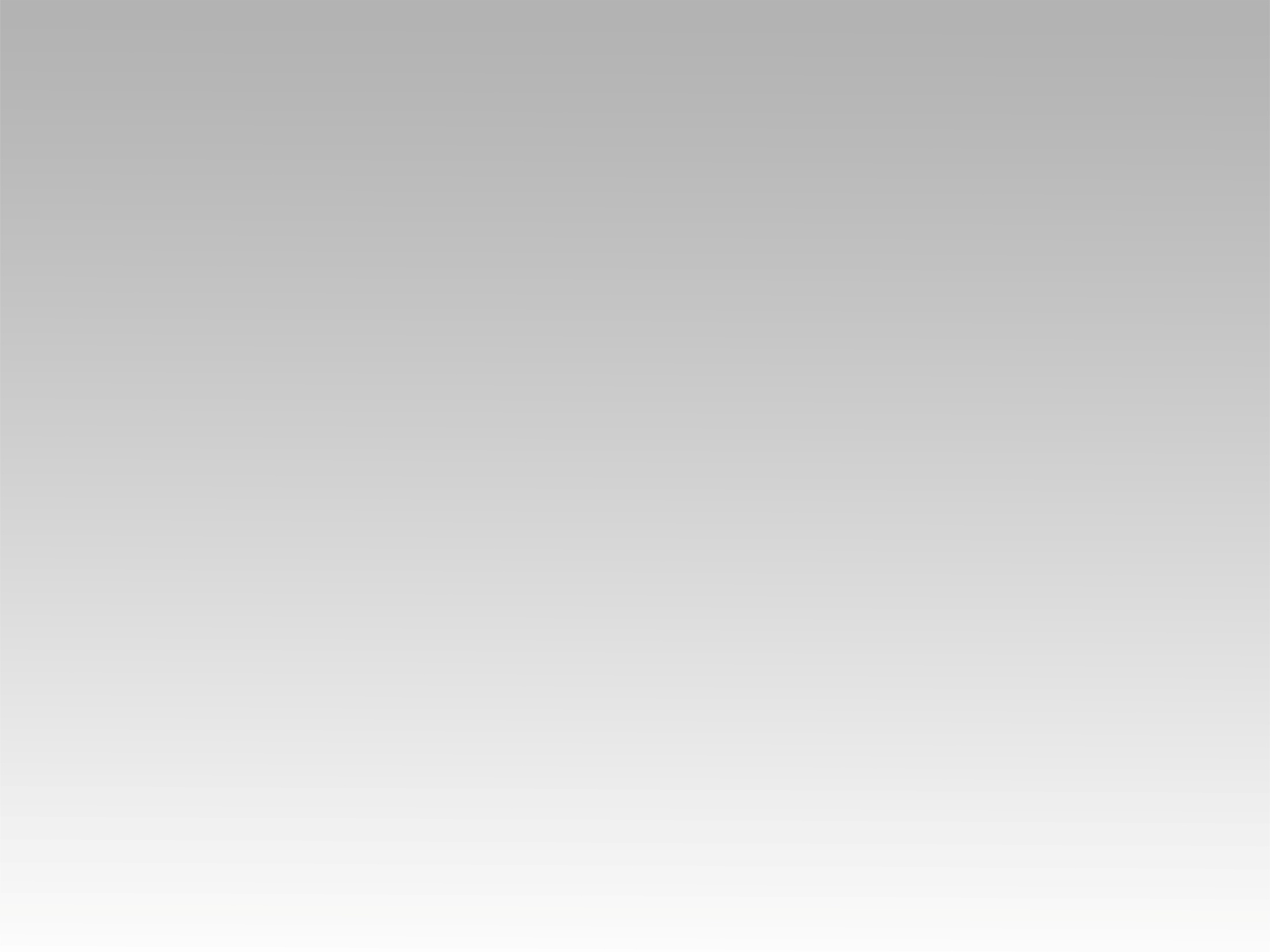 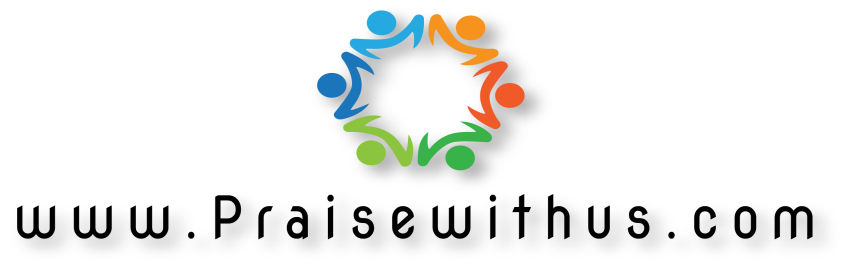